[Speaker Notes: Vi synes det er veldig gøy og bra at så mange har satt av tid til dette. Da deres stemme er svært viktig i dette arbeidet.]
God medvirkning
Sikrer eierskap
 Forankrer prosesser
 Gir gode løsninger til resultat
 Demper konflikter
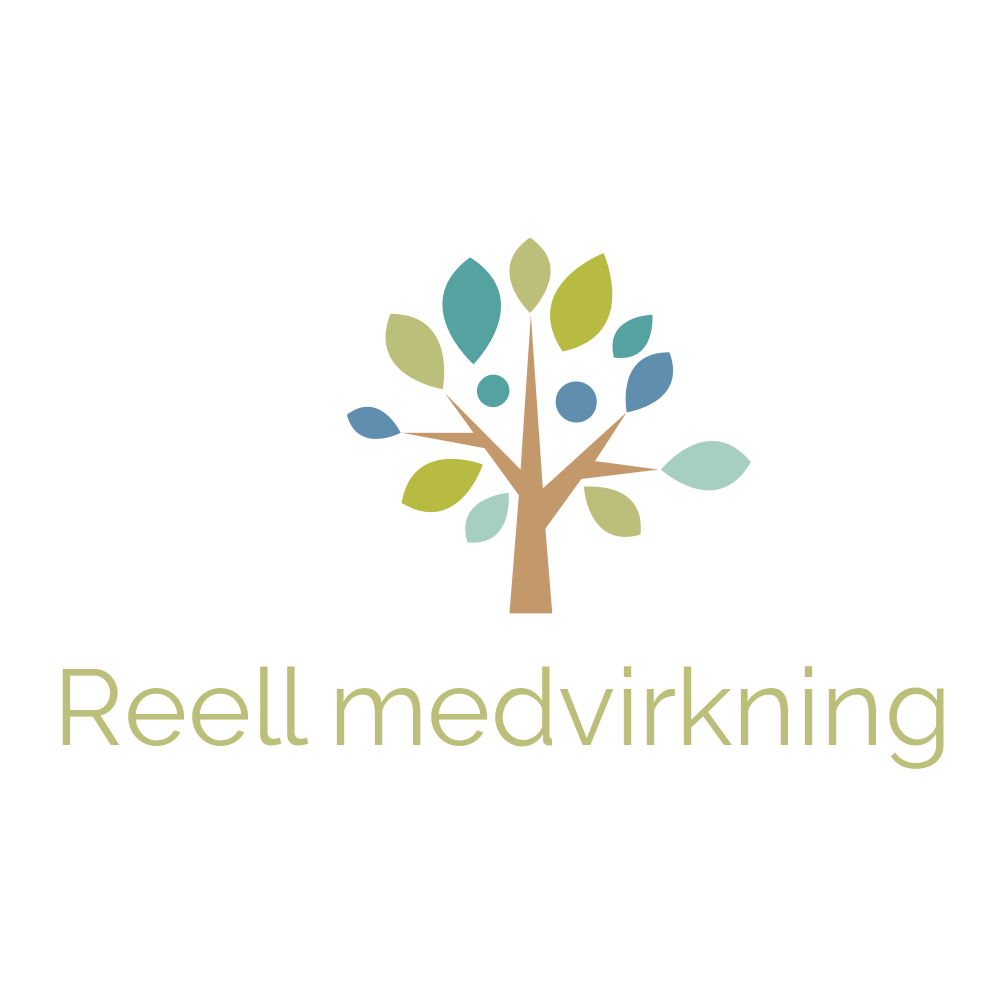 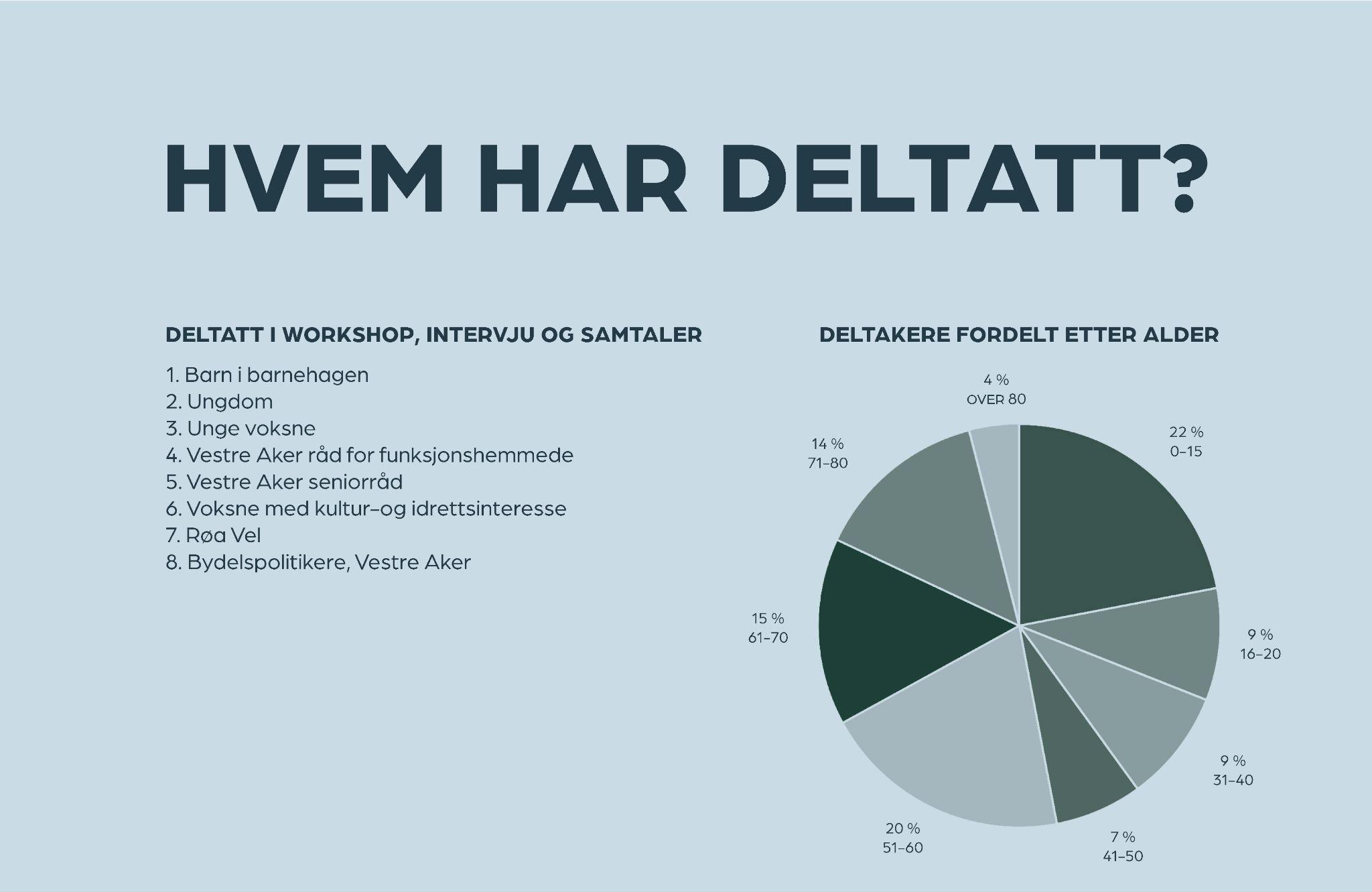 Deltakere
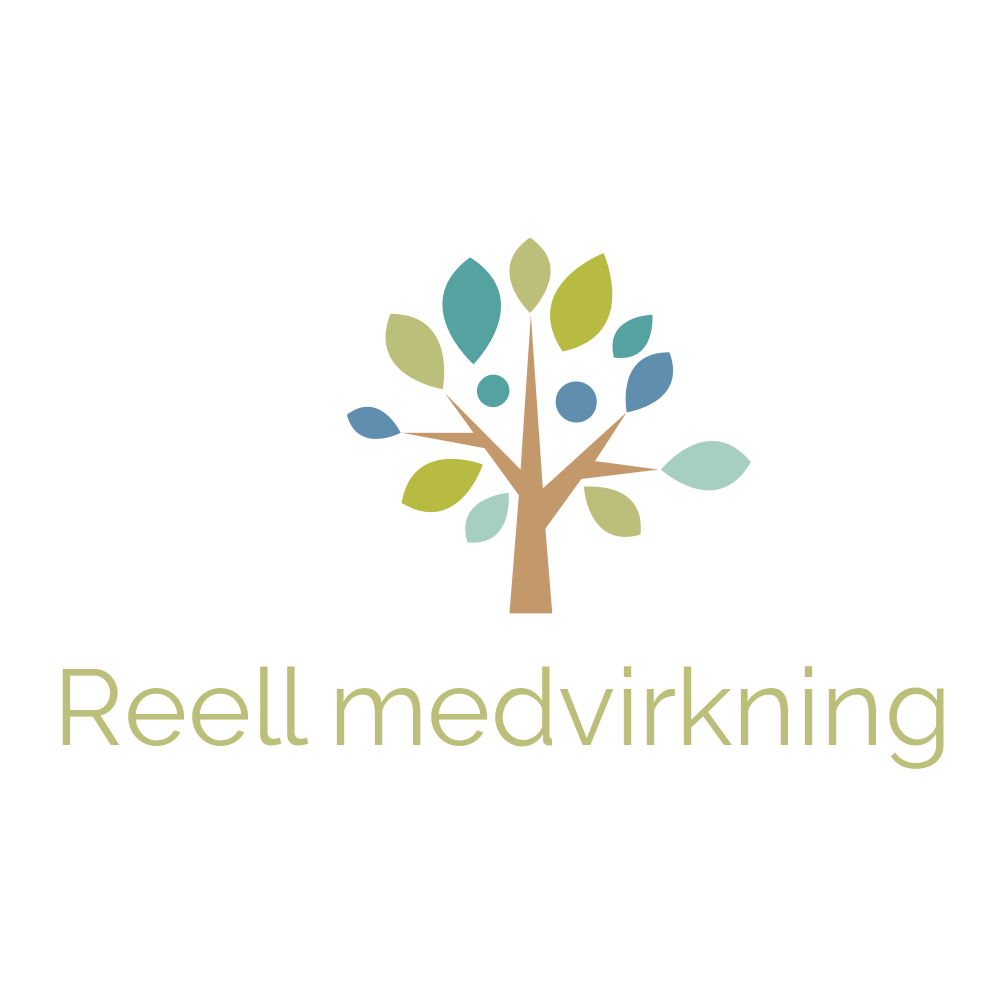 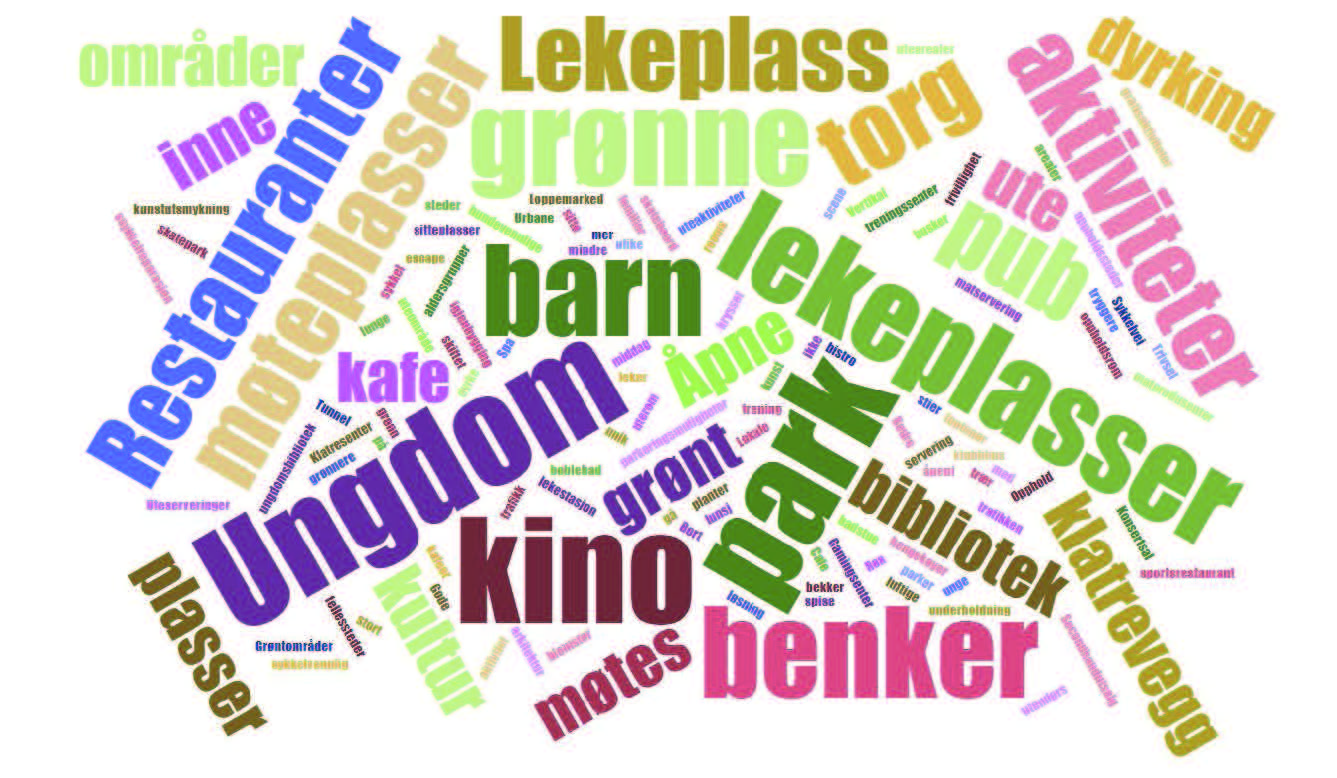 “
Lag en park! Et område med busker, lekeapparater og blomster.
Et pusterom!
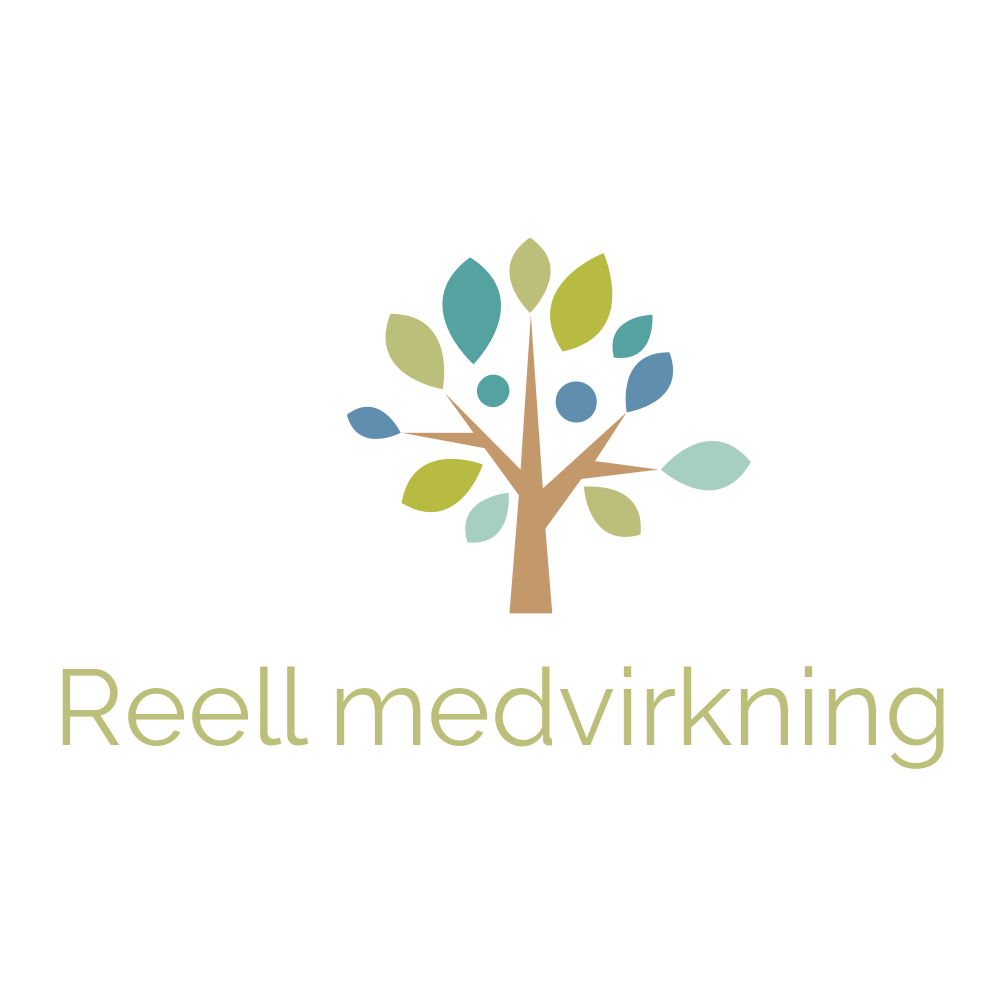 “
Det er jo midt i et lyskryss, så det hadde jo vært hyggelig med noe grønt.
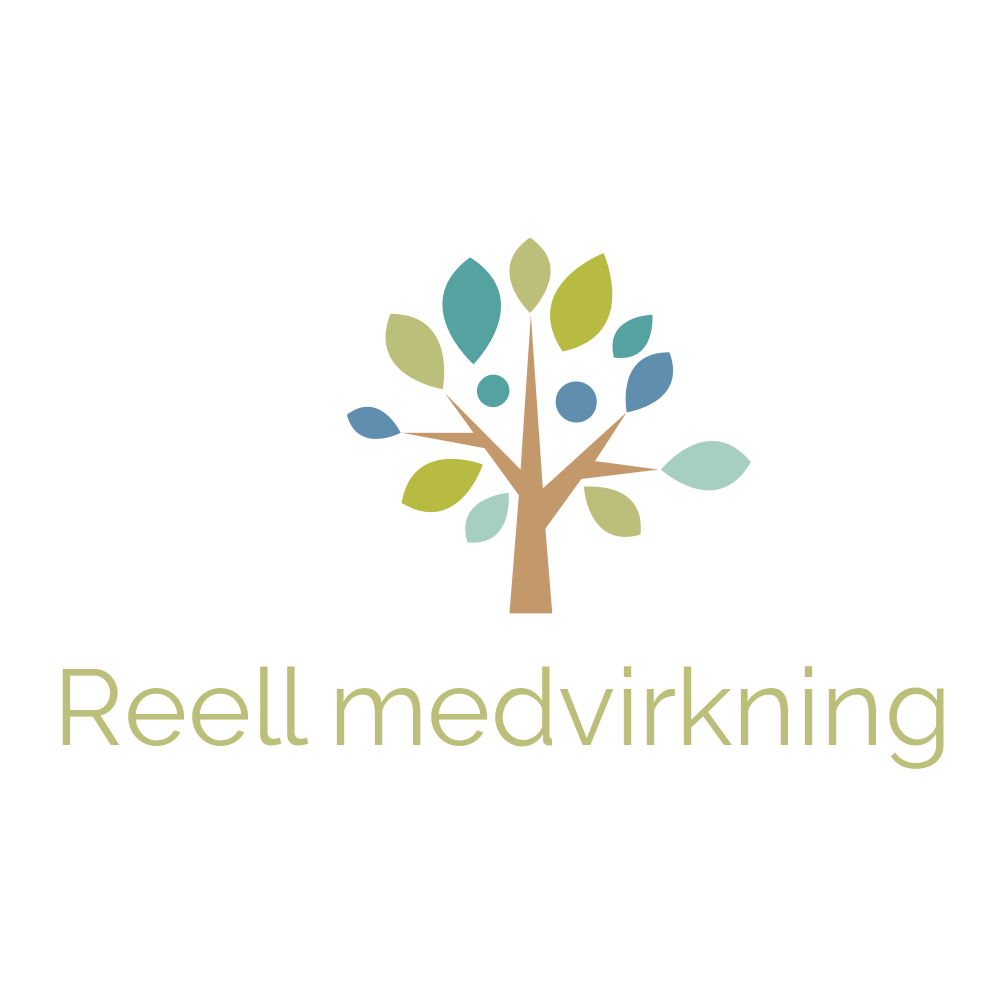 Grøntarealer
Gressplen mellom bygg
Trær som gir skygge, luft og som man kan gjemme seg bak eller klatre i
Åpne områder man kan slappe av på
Benker (med og uten tak over)
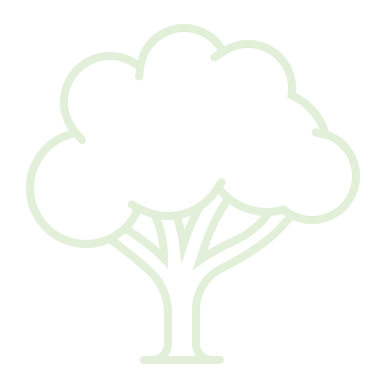 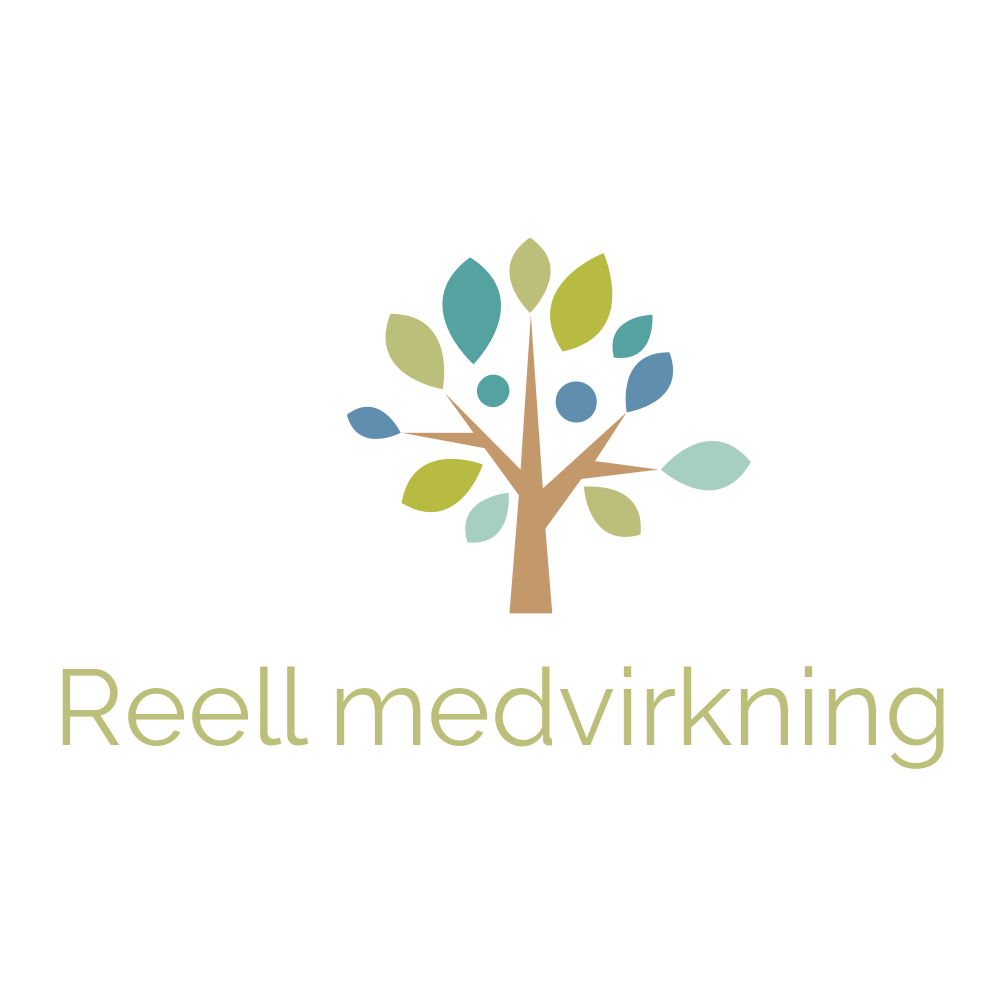 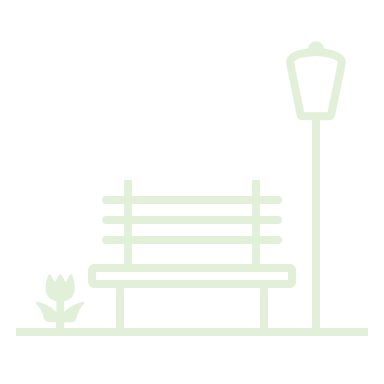 [Speaker Notes: A. GRØNTAREALER 
De som snakker om området rundt Røa, løfter frem at de savner grønne lunger, benker å sitte på, åpne plasser og at det er romslig og hyggelig. De ser også at krysset og biltrafikken i stor grad gjør dette til en utfordring.]
Lekeområder
Klatrestativ - som kan utfordre barna motorisk 
Et sted for barn å leke mens foreldre handler
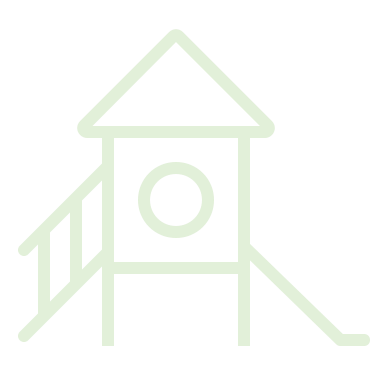 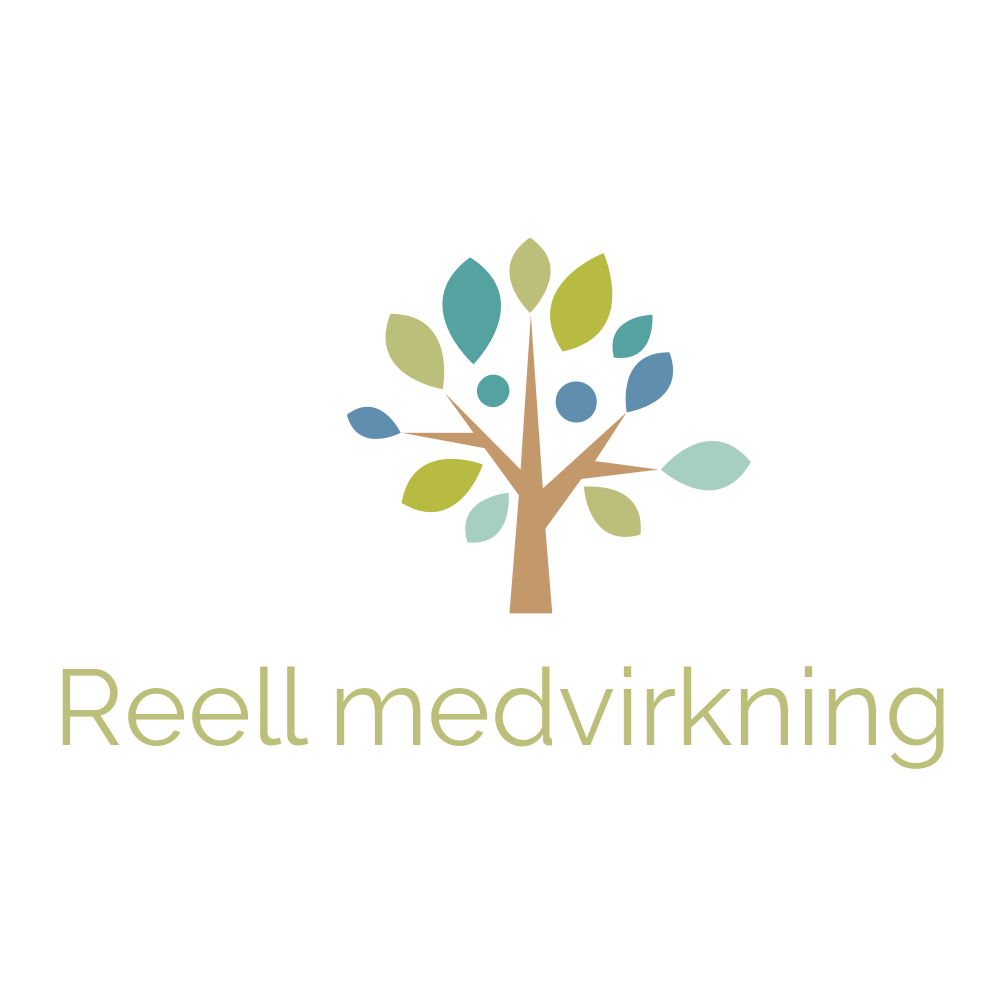 [Speaker Notes: B. LEKEOMRÅDER 
Innspill fra folk i alle aldre handler om hvor lite det er planlagt for barn og for ungdom på Røa. Både barnehagebarn, ungdom, småbarnsforeldre og foreldre til eldre barn etterlyser flere væresteder for både barn og ungdom. Det er en ungdomsklubb og en del idrettstilbud og andre aktiviteter som sjakk på Hovseter, men for mange er dette et lite stykke å dra.. Det bør være et bedre og bredere tilbud på Røa.]
En helhetlig plan for området
At det synes at det er en helhetlig tanke for hele området, ikke stykkevis og delt
Det savnes et tettere samarbeid mellom alle de som har sine enkeltstående utviklingsprosjekter

Bedre gatebelysning og fortau
Bro over Røa-krysset  som skaper tryggere gangpassasje over veien for barn, foreldre, eldre og funksjonshemmede
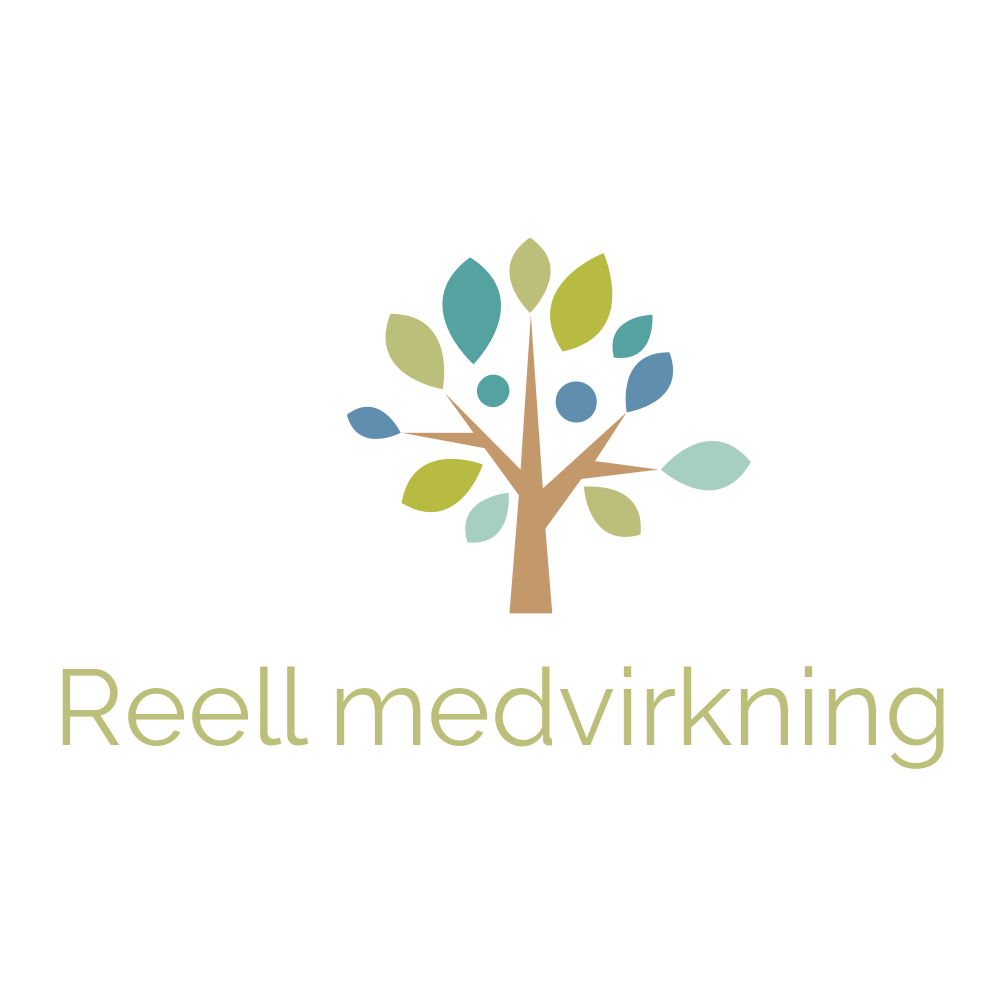 [Speaker Notes: C. EN HELHETLIG PLAN FOR OMRÅDET 
Når området som helhet omtales, handler det om enkeltkomponentene som Røa består av, og et savn om at det tenkes litt mer helhetlig og planlagt om området. Det savnes et tettere samarbeid mellom alle de som har sine enkeltstående utviklingsprosjekter]
Aktivitetsmuligheter
“
Kulturtilbud og aktiviteter, særlig for ungdommen. 

Det er ikke en eneste scene i Vestre Aker, det kan Røa gjøre noe med.
“
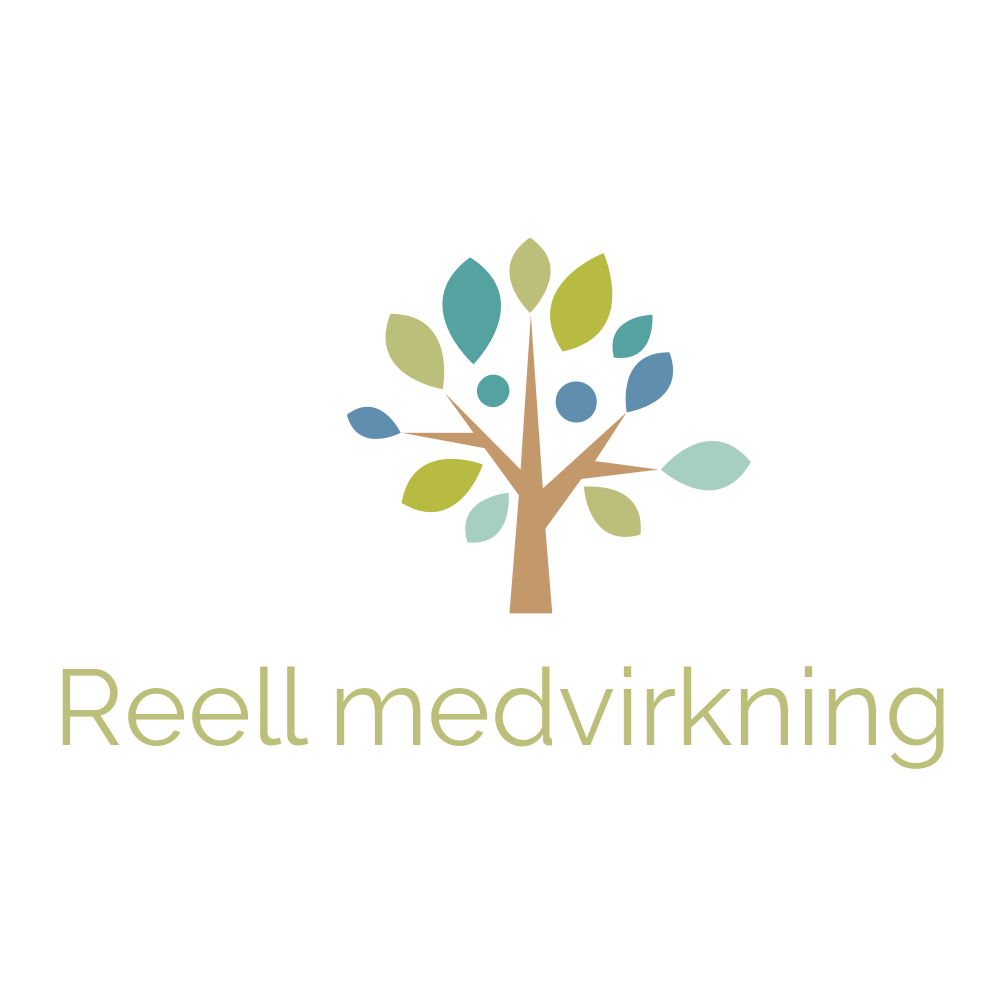 [Speaker Notes: D. AKTIVITETSMULIGHETER 
Mange ønsker seg et bredere utvalg av aktivitetsmuligheter på Røa. Dette er både idrett, kultur og mulighet til å gjøre mindre organiserte aktiviteter. Å gjøre noe sammen, skaper samhold og fellesskap, og gir et trygt og godt bomiljø som gjør at folk trives og har lyst til å bidra positivt til nærmiljøet, sier noen. 
Til alle aktivitetsønskene, knyttes også behov for å møtes sosialt og bygge et lokalsamfunn. Noen som har bodd på Røa lenge, sier at det var enklere å bli kjent med hverandre før, og tror at flere muligheter til å gjøre noe sammen, skape noe sammen, vil føre til et større samhold lokalt.]
HVA ER GOD UTFORMING AV OMRÅDENE RUNDT?
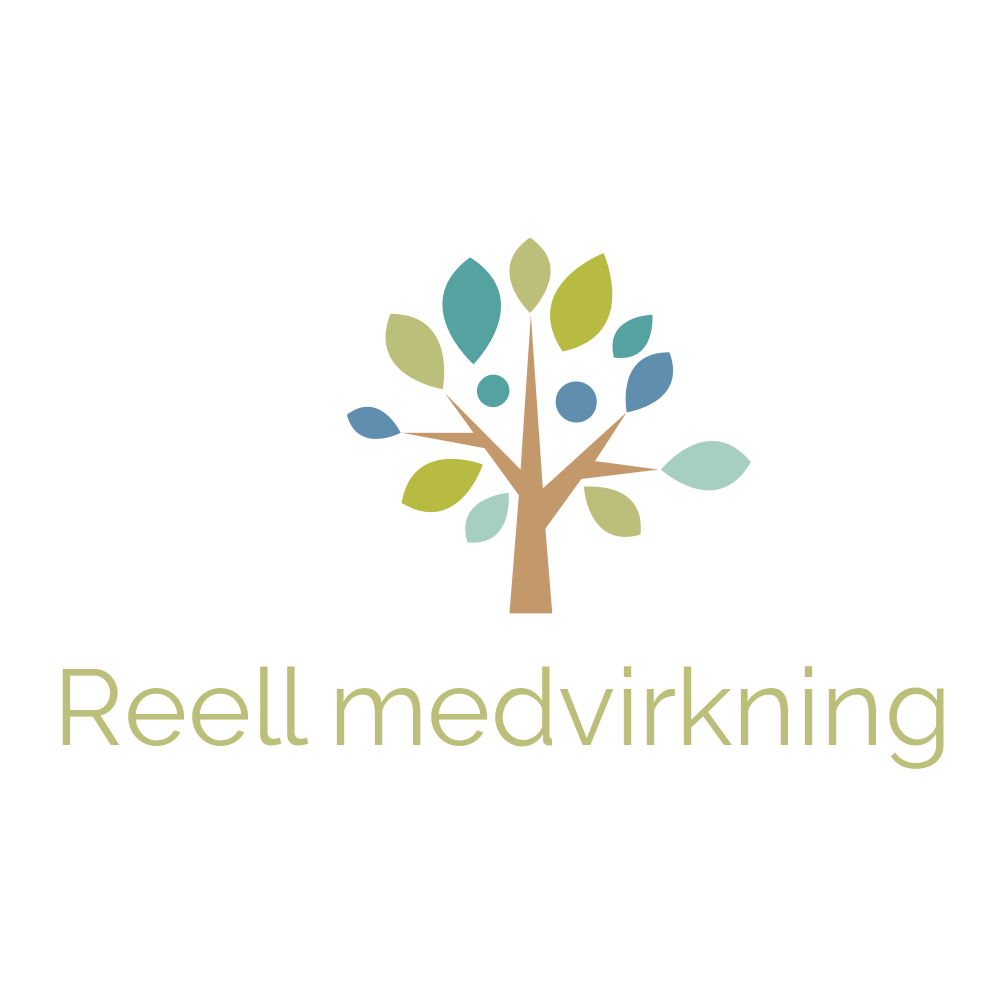 [Speaker Notes: HVA ER GOD UTFORMING AV OMRÅDENE RUNDT?
Lett å komme til, lett å bruke 
a. Universell utforming 
b. Tilpasse området rundt til eldre, funksjonshemmede, funksjonshemmede - samtidig som det er god bevegelighet for sykler 
c. Variert tilbud, både kultur, aktiviteter, lek og rekreasjon]
“
Gågater, flere steder hvor man kan sitte ute om sommeren. Men vi må tenke helheten! Takterrasse kunne vært en veldig fin møteplass.
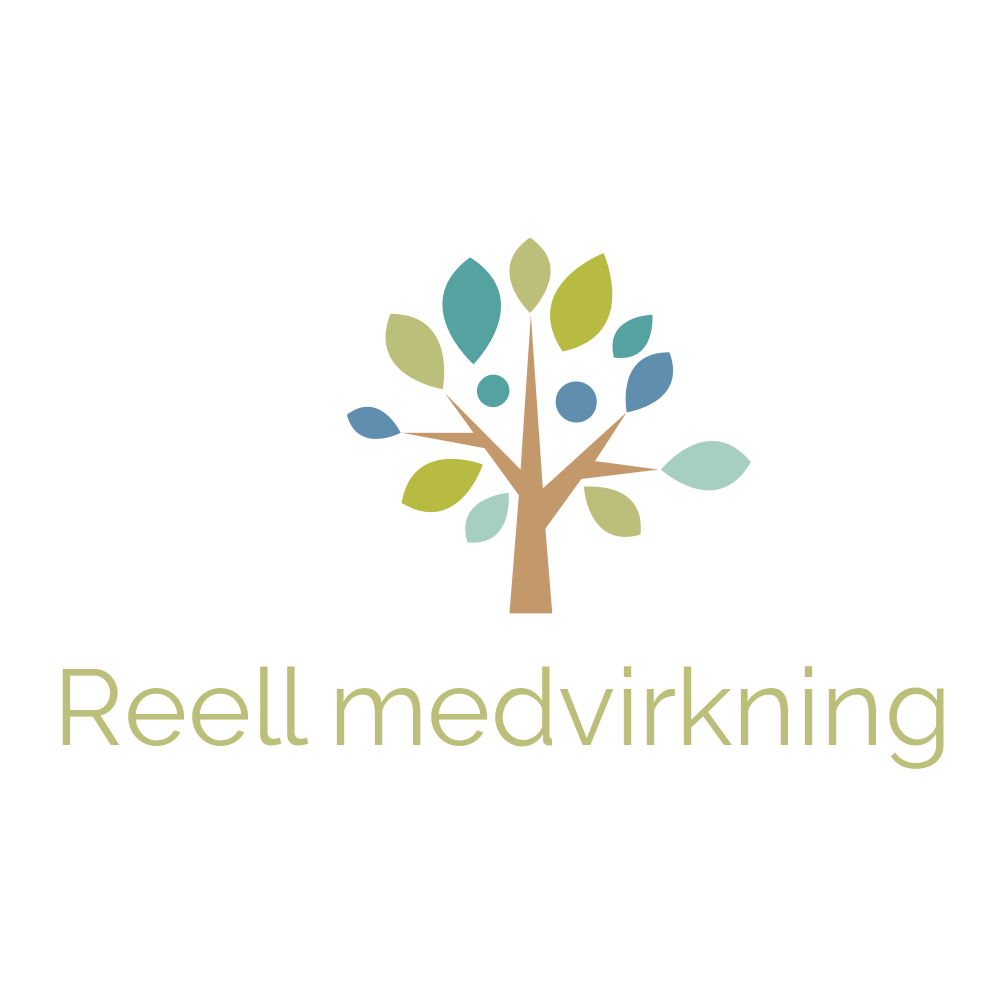 Hva slags innhold og funksjoner ønsker du for hele Røa?
Uteserveringer 21%
Parker og torg 14% 
Aktiviteter for barn og ungdom 10%
Kulturscene 9%
Kino 8%
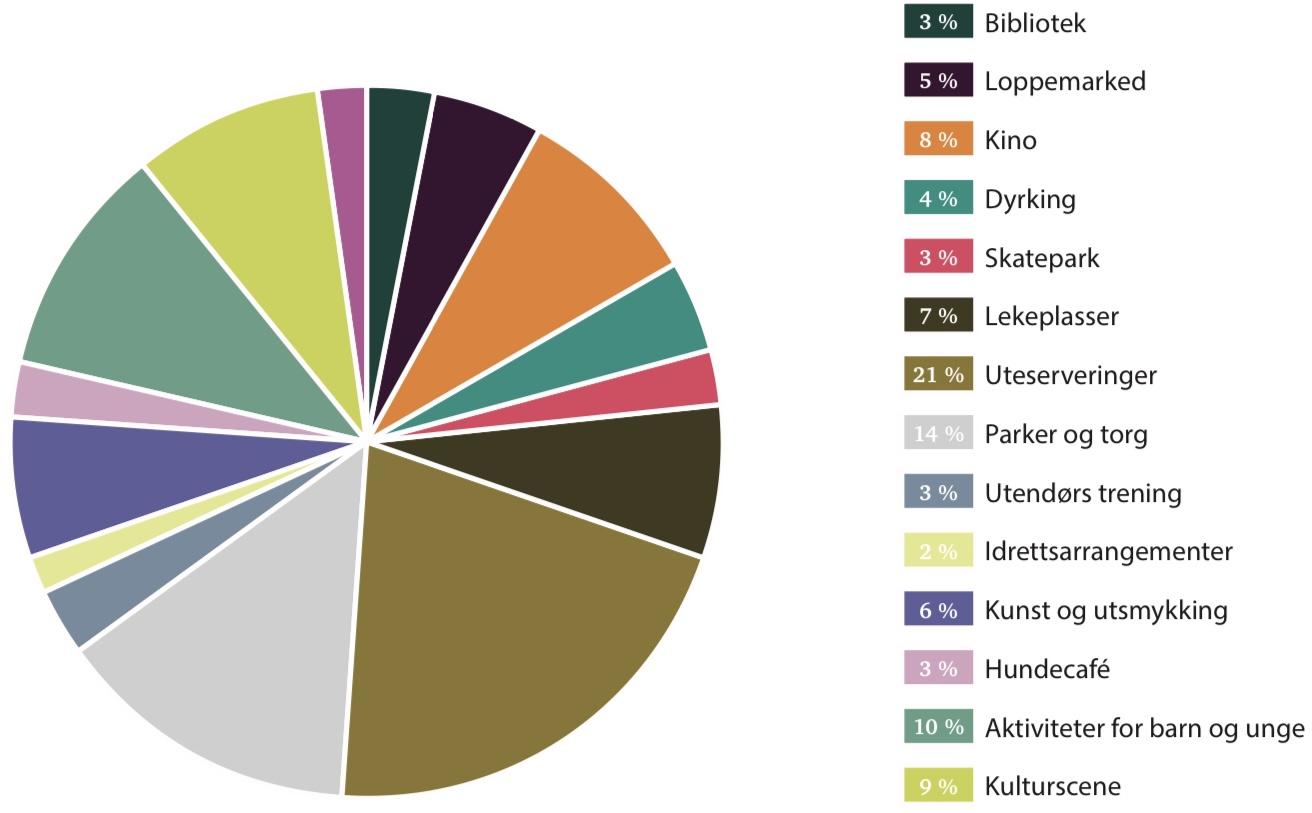 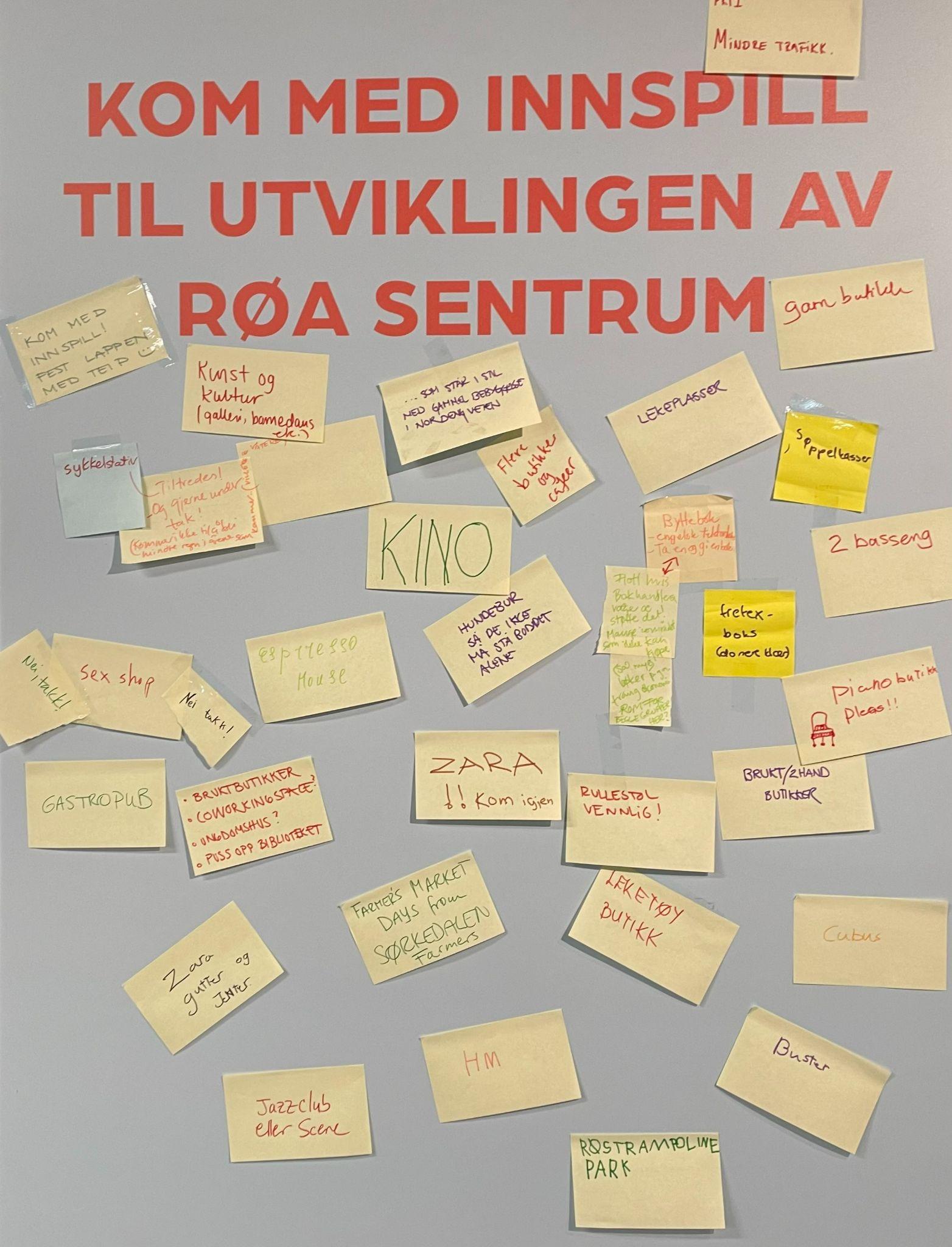 Miljøvennlig og bærekraftig 
Gjenbruk
Scene 
Mer mat og møteplasser 
Kunst og kultur 
Beplantning 
Gastropub/mikrobryggeri
Hva bør endres?
Fremkommelighet
Helhetlig tanke
Røa-krysset
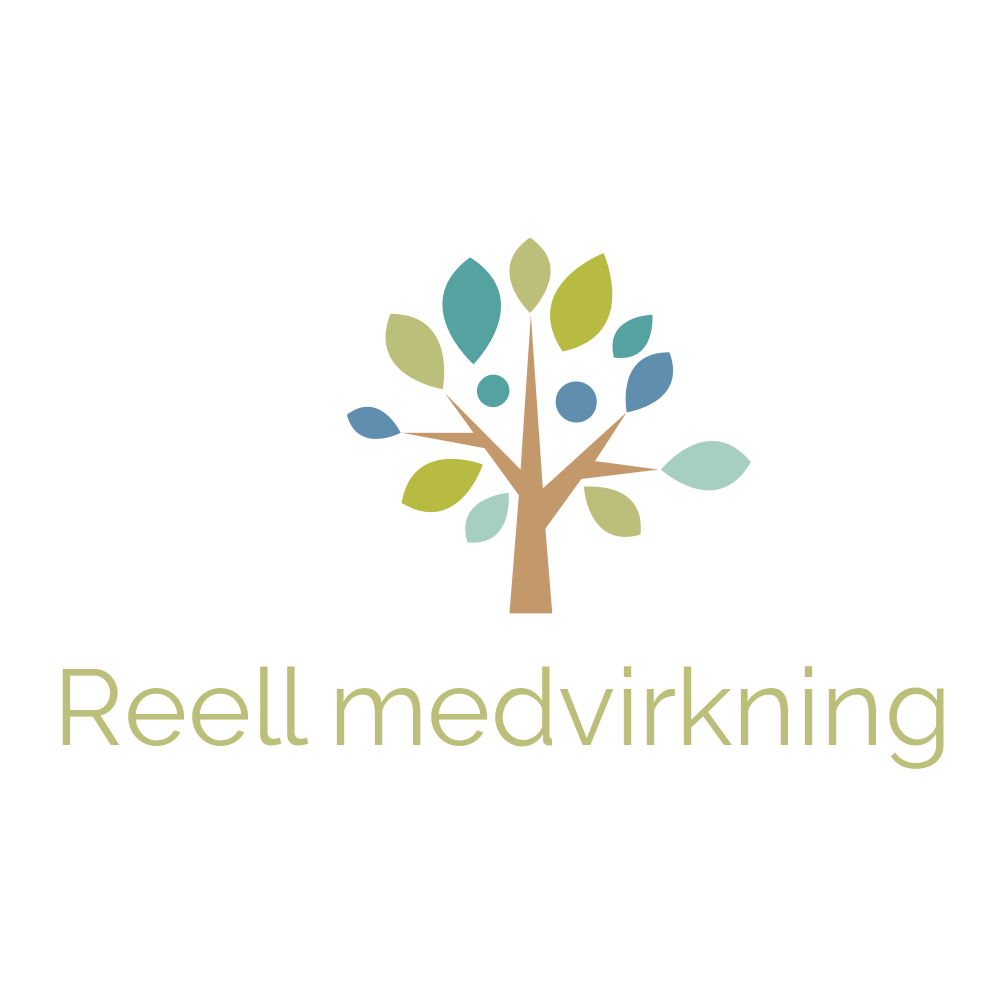 [Speaker Notes: a. Smale for tau gjør det lite fremkommelig for rullator, rullestol og barnevogner 
b. Røakrysset (Griniveien- Vækerøveien) skaper støy og kø, og gjør at området rundt preges av det negativt. En løsning for tilgjengelighet for fotgjengere er å lage en bru over med heis på begge sider, slik at man kan komme seg trygt over veien.]
Hva er det viktigste?
Sikre helhetsperspektiv i utviklingen av Røa
 Innbyggere ønsker å bidra 
 Løse utfordringen med krysset
 Tilgjengelige steder og møteplasser
 Omtanke for de andre og hverandre
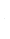 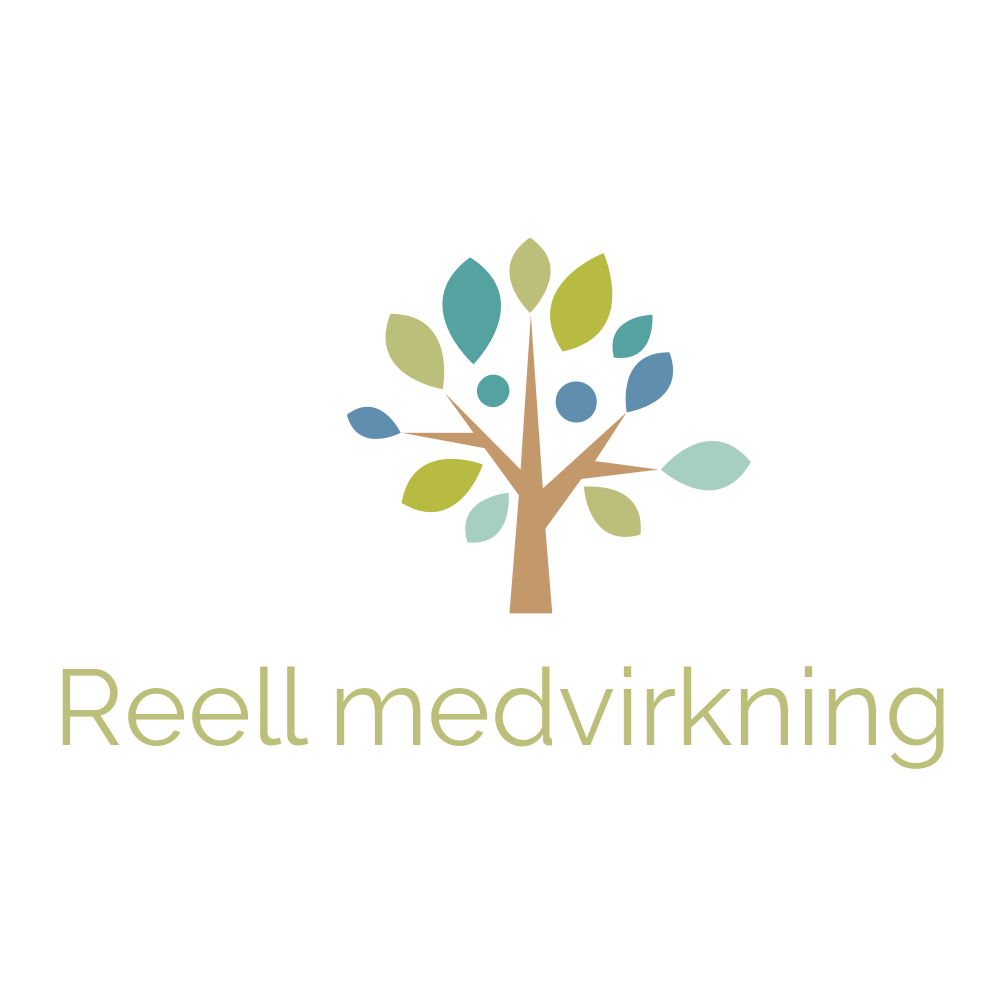 [Speaker Notes: Alle vi har snakket med, har på sitt vis vært opptatt av helheten, gjerne mer enn det enkelte bygget. De løfter frem at man må sikre samarbeid mellom de som har ulike interesser og at de som bor der er veldig interessert i å få være med å samskape området. 

Det er også veldig tydelig for oss at innbyggere som blir invitert til å bidra, har mye å komme med og gjerne ønsker seg delaktige i arbeidet fremover også. 

Mange snakker om krysset og om hvordan det er en tung sten over hele området, som de ikke ser at kan bidra til alt det de drømmer om for området.

Alle vi har snakket med, ønsker at det er flere steder å møtes, på ulike vis, når det passer de. 
Omtanken deltakere viser for hverandre, hvor mange snakker om de yngre eller de eldre, som de ikke selv er en del av aldersgruppen til, viser at de har et hjerte for området og et hjerte for sine medborgere.]
Tidslinje
Dette har skjedd
Publisering av artikkel 
i Akersposten 
+ betalt reklame
Stand på Røa senter + åpen postkasse
Møte beslutningstakere
(for å forankre prosess, hente kunnskap, og sikre relevant innretning på arbeidet.
Digitale innspill
Workshop
Workshop
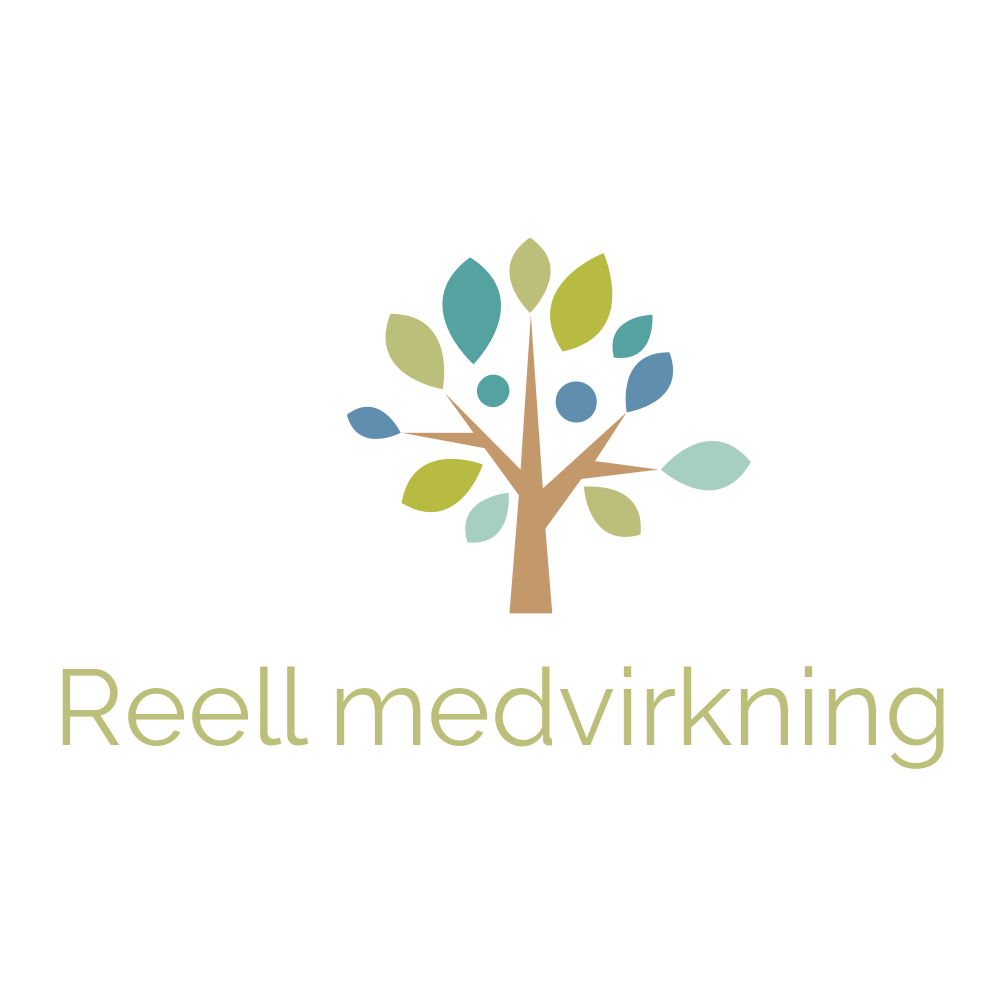 Tidslinje
Fremover
Sende inn oppdatert 
planforslag
Åpning av medvirkningsrom 
på Røa senter
Folkemøte
Kunngjøre og varsle 
oppstart av planarbeid
Bestille oppstartsmøte
Sende inn planforslag
FORSLAGSSTILLERS ANSVAR
Dialogmøter
Oppstartsmøte
Evt. planforhånds-
konferanse
Bemerkningsmøte
Vedtak
Offentlig ettersyn
Høring
Område- og prosessavklaring
Åpent for digitale innspill
REELL MEDVIRKNINGS ANSVAR
Vedtak om offentlig 
ettersyn
PLAN- OG BYGNINGSETATES 
ANSVAR
Sende planforslaget til 
politisk behandling
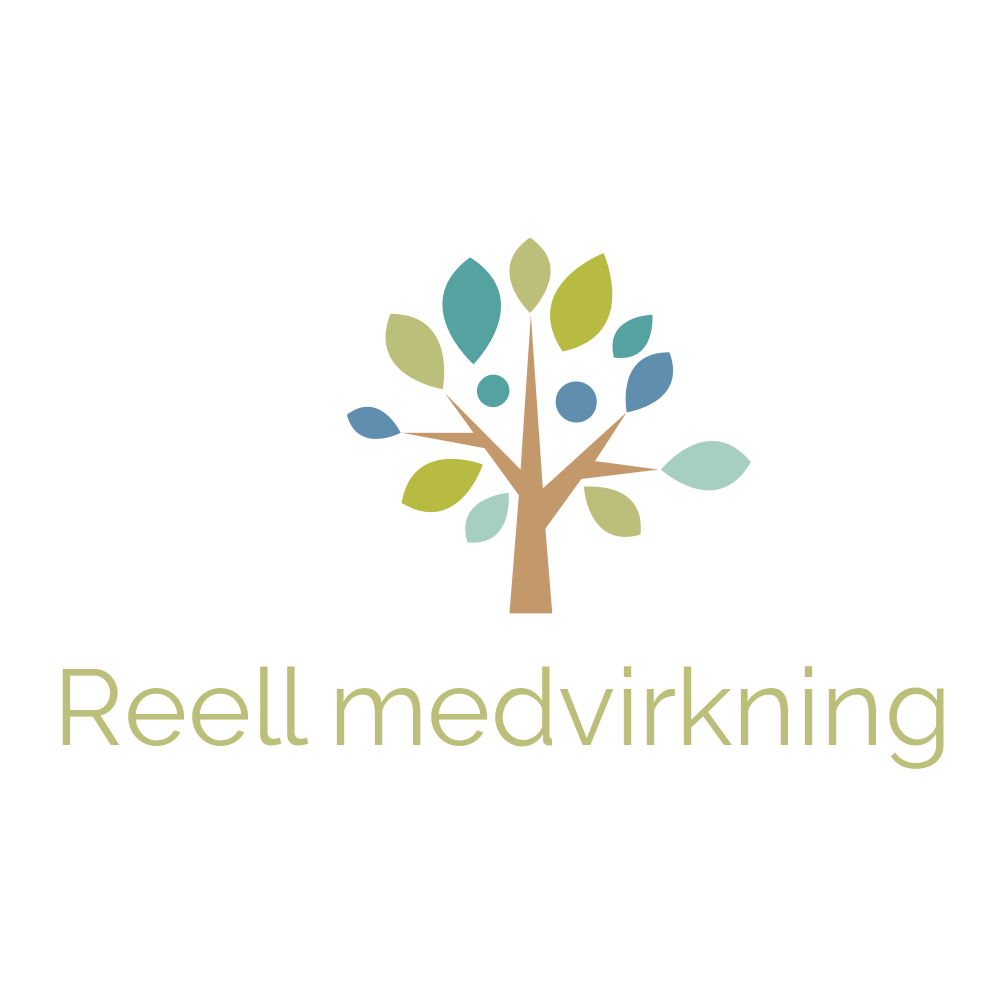 www.røaliv.no